Why?Because…
Kindergarten ‒ HOOK Lesson
Cause and Effect
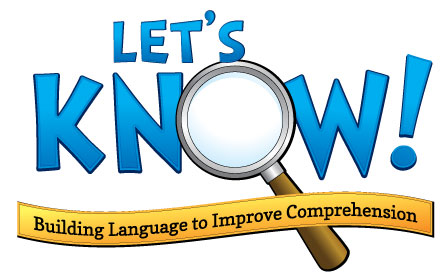 The mouse…
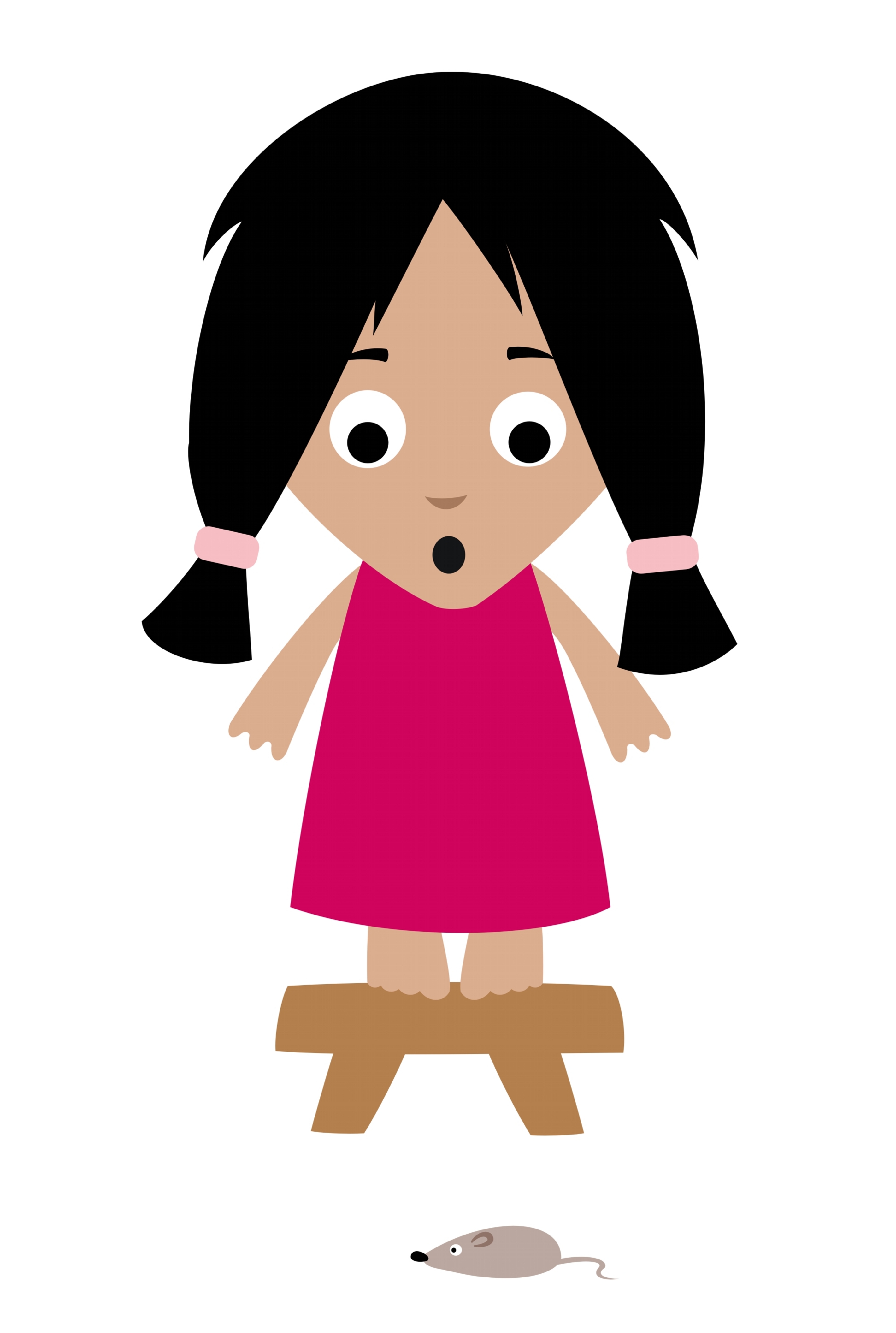 CAUSE
The girl…
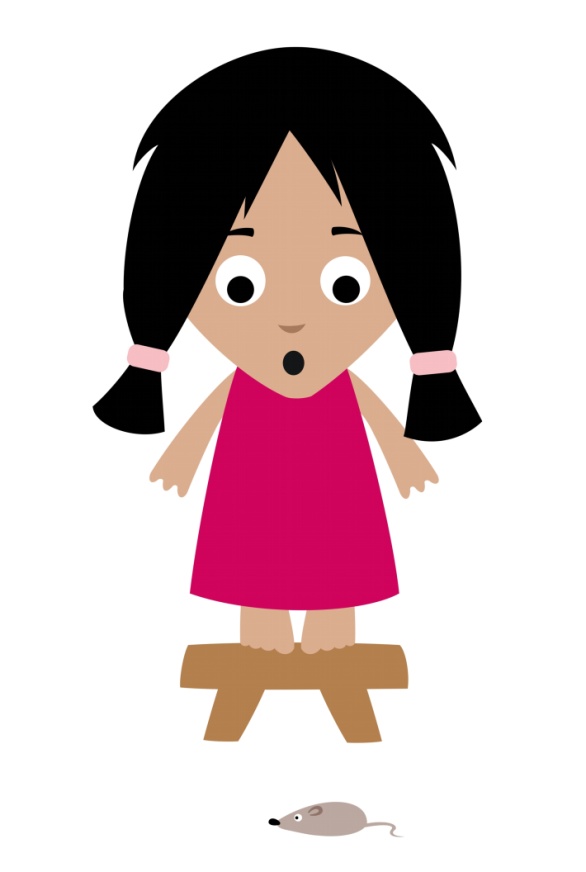 The girl saw the mouse.
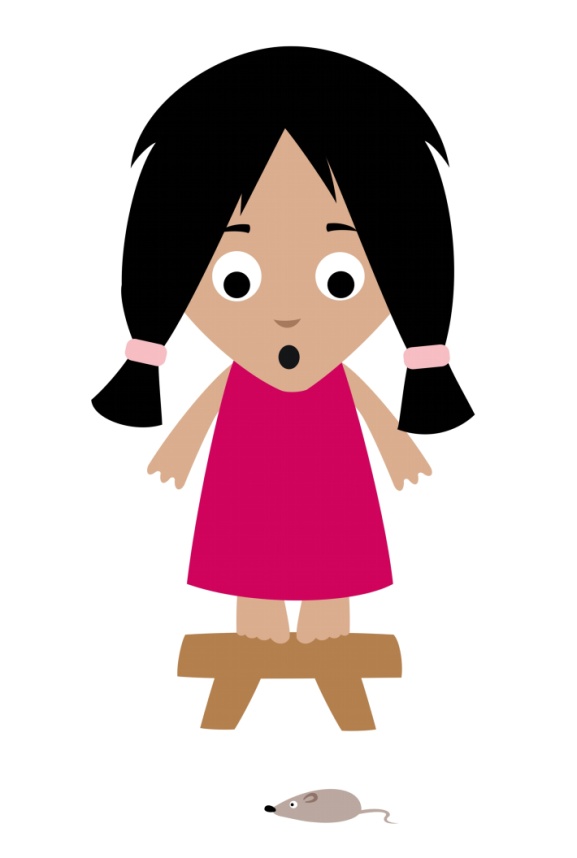 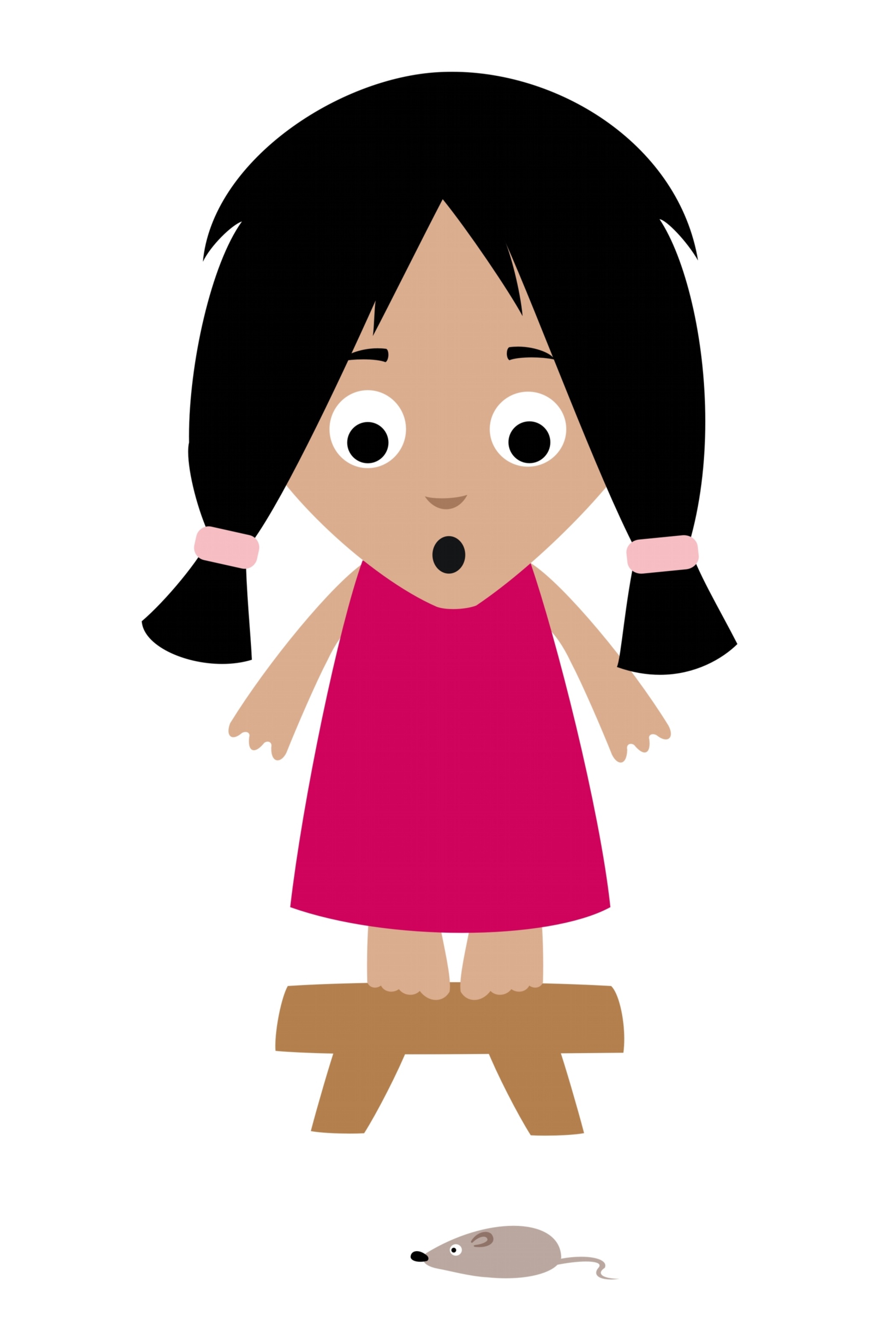 What happened when the girl saw the mouse?
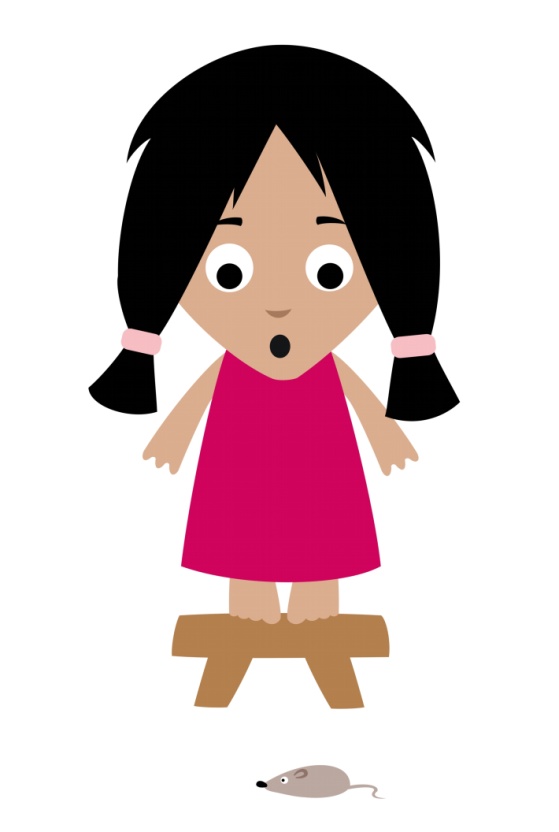 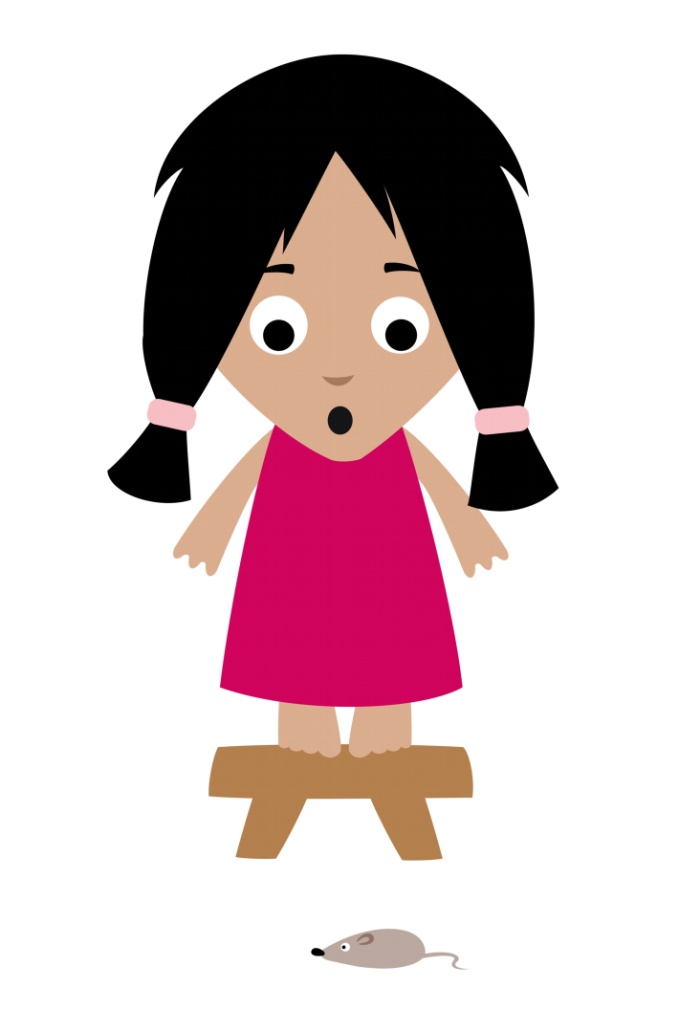 The girl jumped on the stool.
EFFECT
Why did the girl jump on the stool?
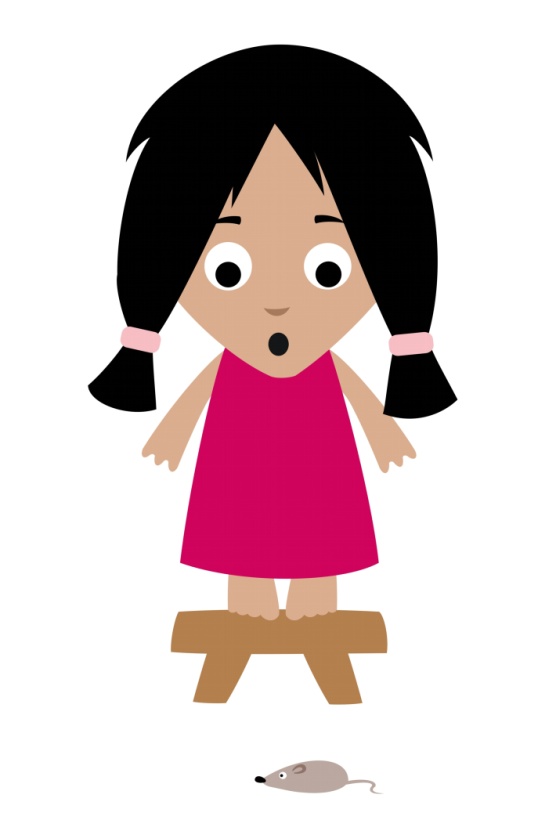 Because she was afraid of the mouse.
CAUSE
CAUSE                   EFFECT
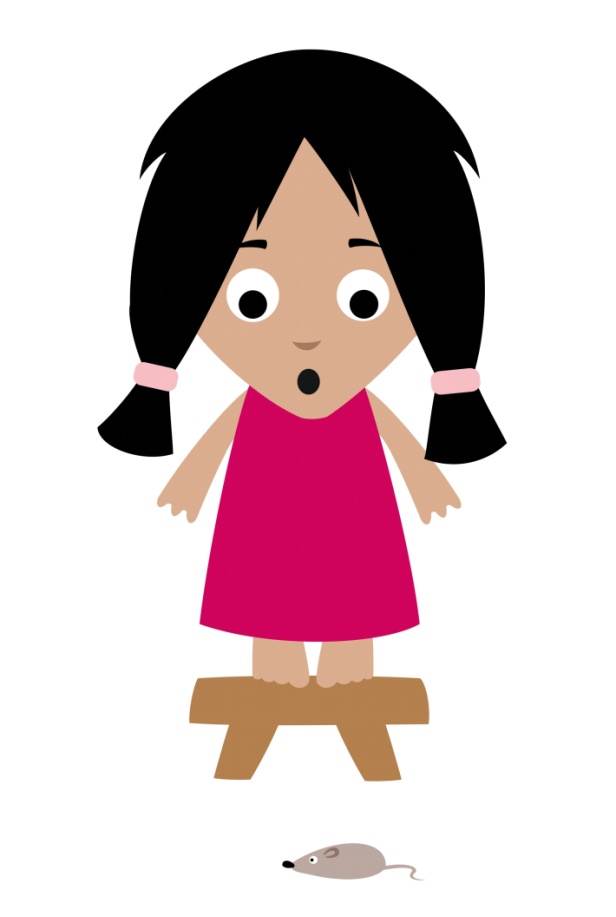 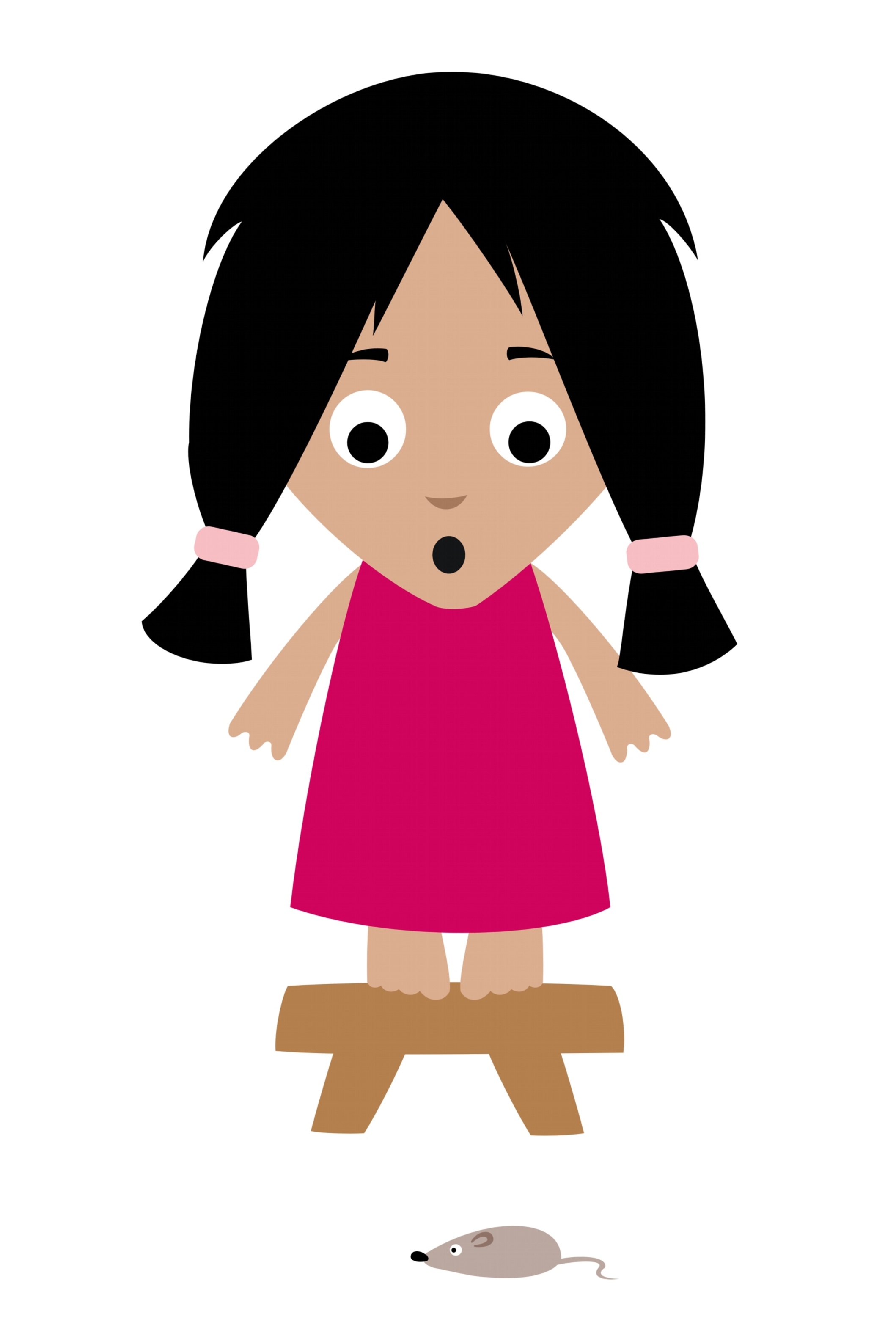 the mouse
The girl jumped on the stool
Which one is the CAUSE?
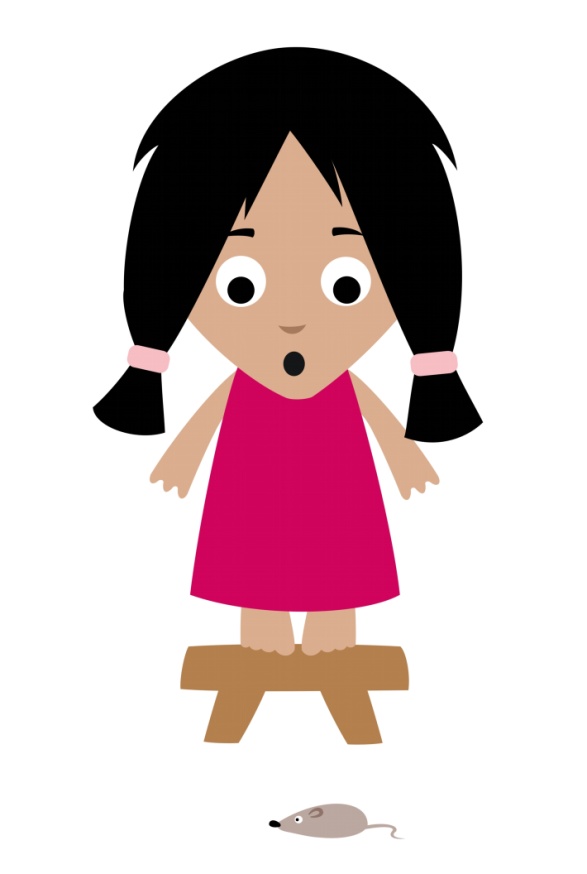 The girl jumped on the stool because she was afraid of the mouse.
TRY AGAIN…
Next
GOOD JOB!
Next
Which one is the EFFECT?
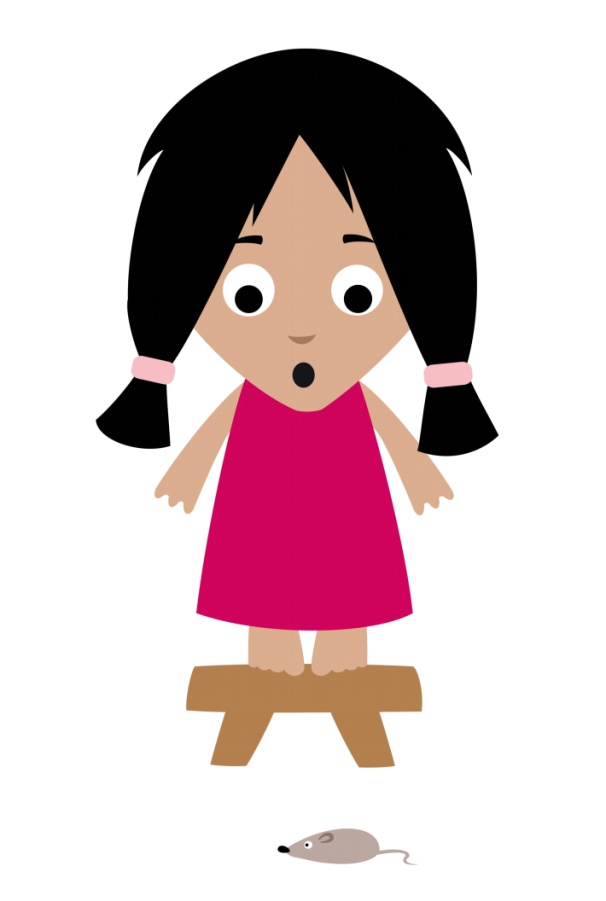 The girl jumped on the stool because she was afraid of the mouse.
GOOD JOB!
Next
TRY AGAIN…
Next
Which one is the CAUSE?
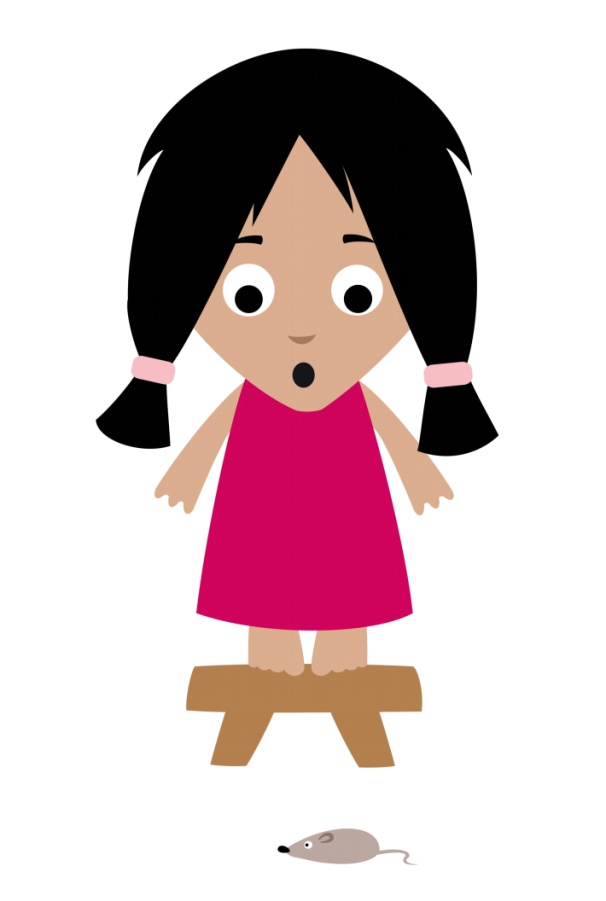 The girl jumped on the stool because she was afraid of the mouse.
GOOD JOB!
Next
TRY AGAIN…
Next
The light turned green.
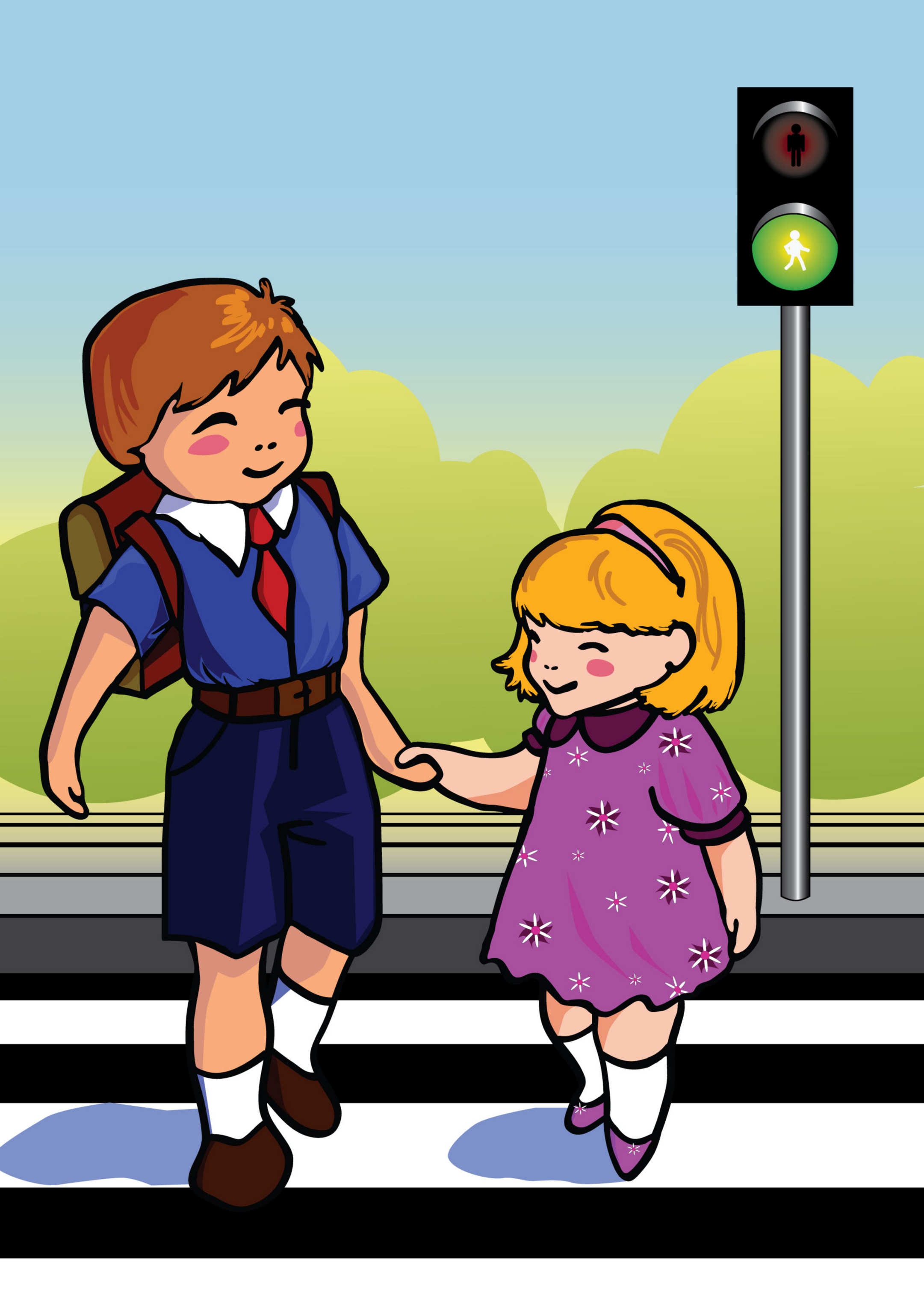 The kids crossed the street.
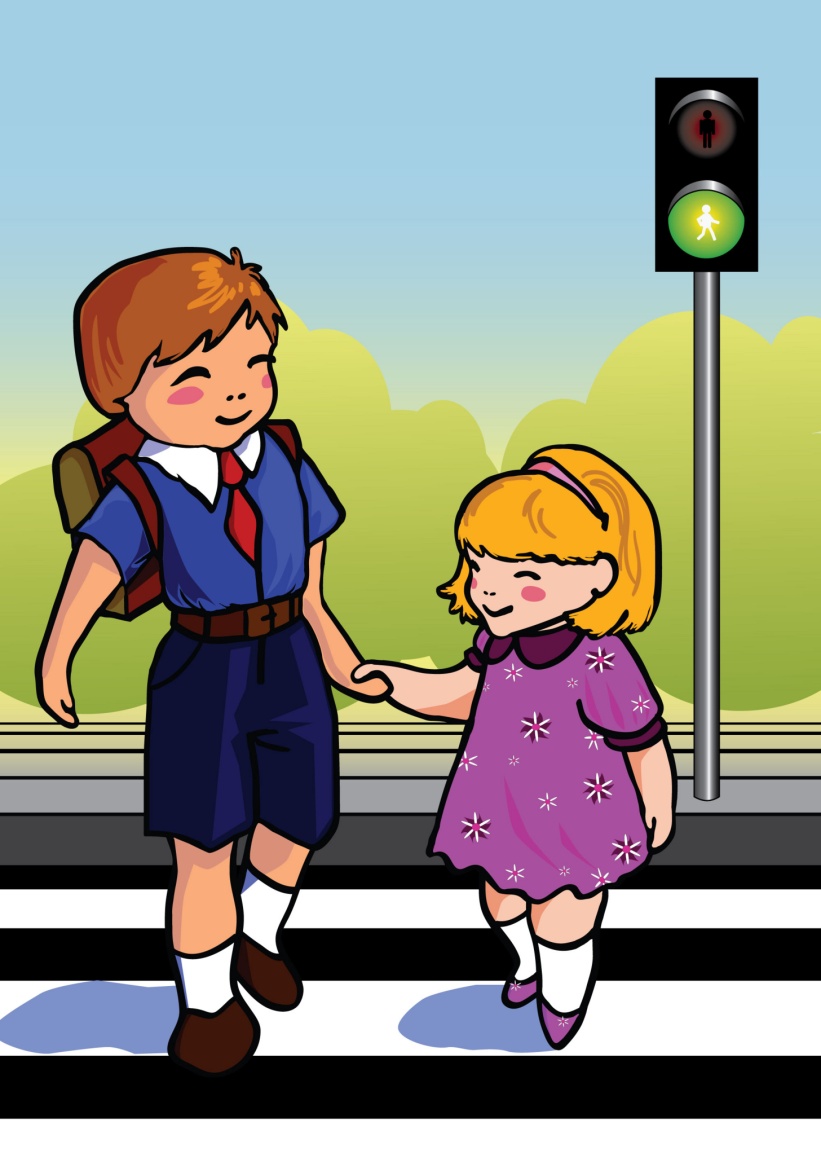 The light turned green so the kids crossed the street.
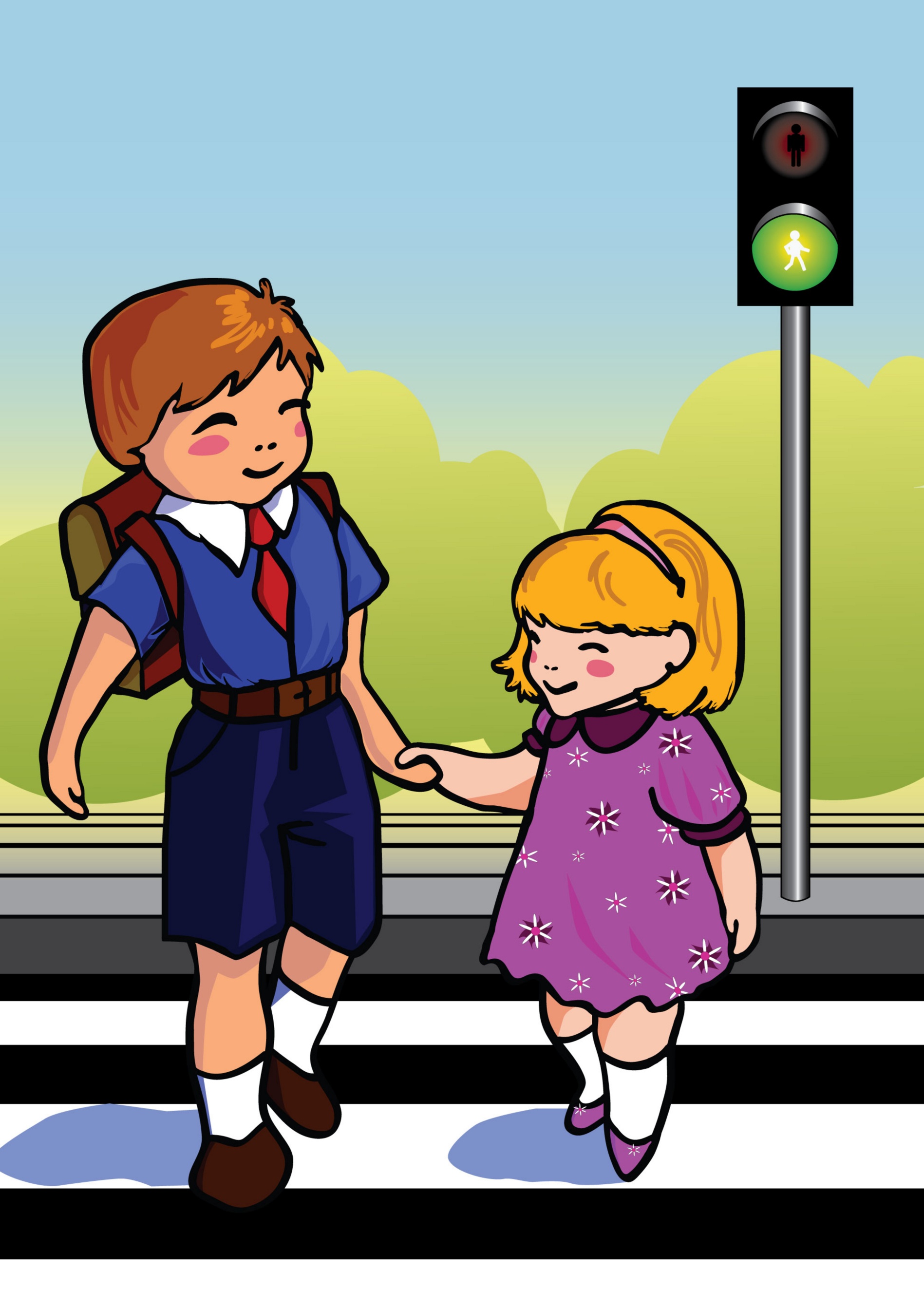 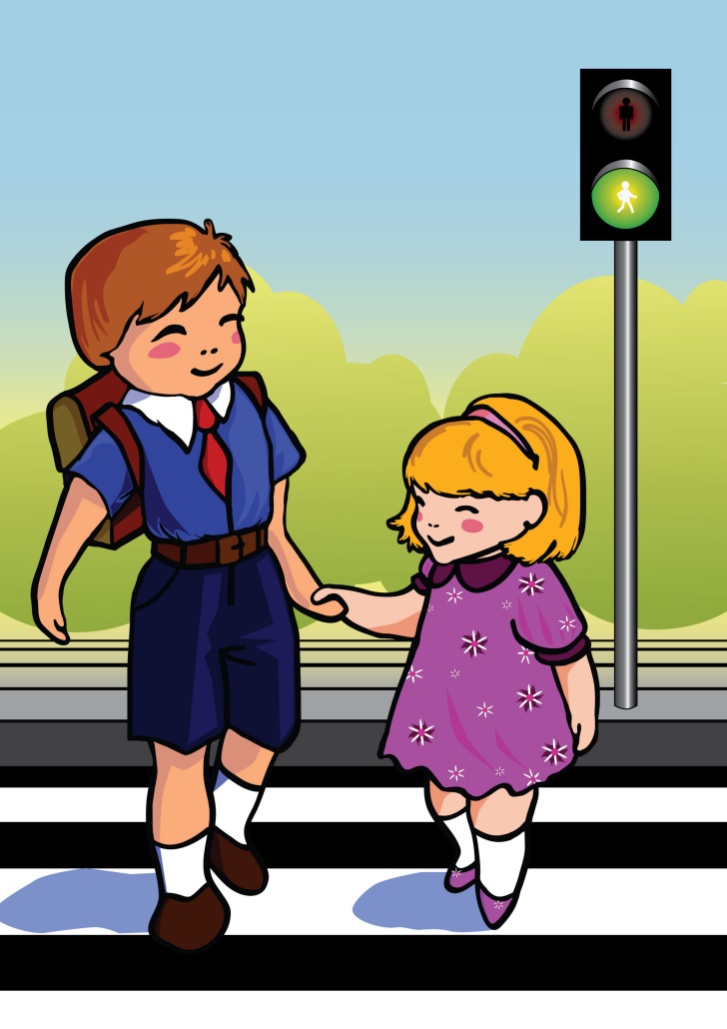 SO
EFFECT
CAUSE
Which one is the CAUSE?
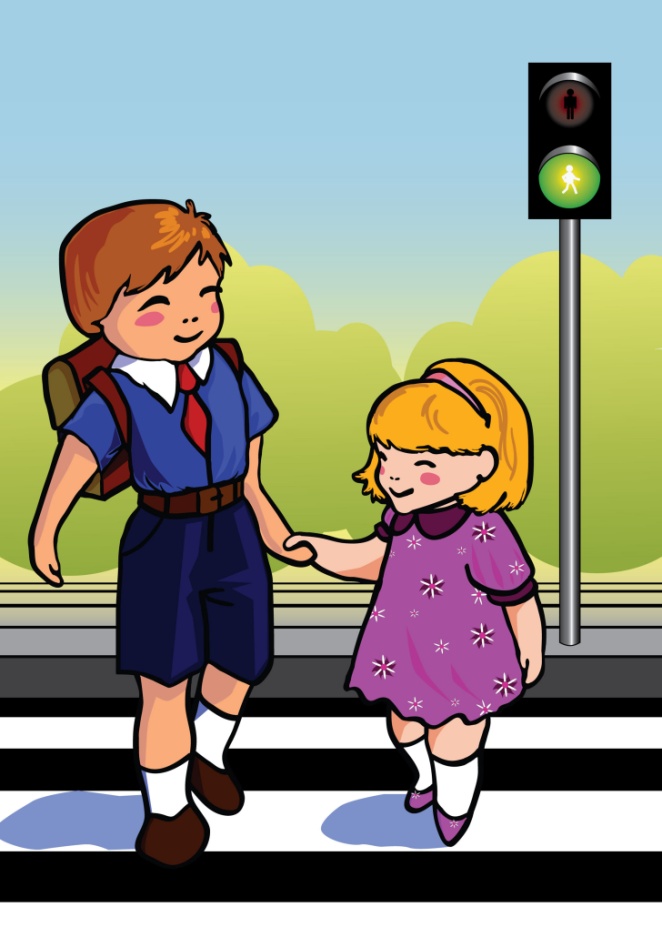 The light turned green so the kids crossed the street.
TRY AGAIN…
Next
GOOD JOB!
Next
Which one is the EFFECT?
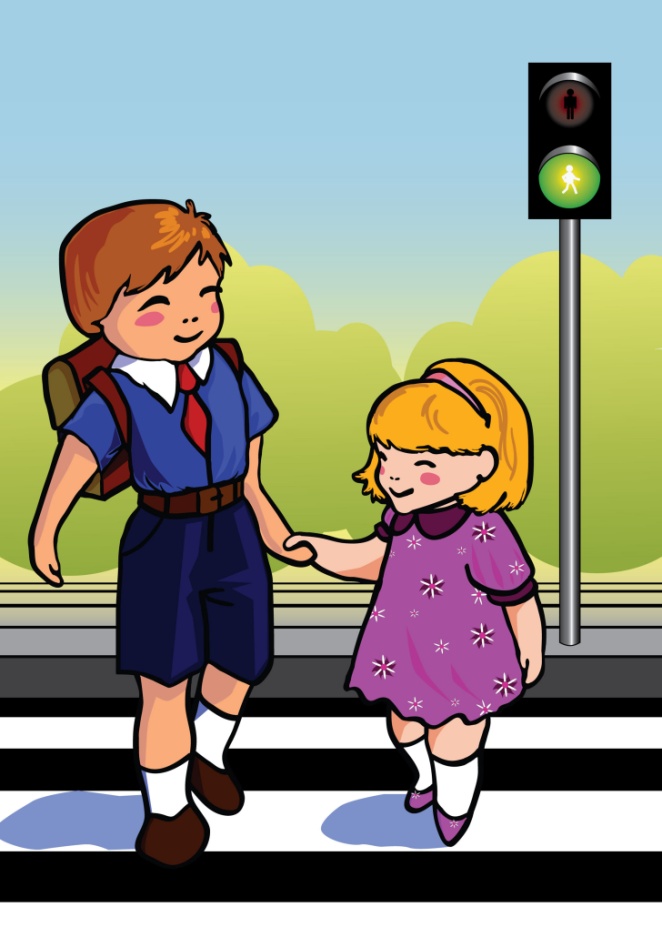 The light turned green so the kids crossed the street.
TRY AGAIN…
Next
GOOD JOB!
Next
We can also say the same thing another way…
The kids crossed the street because the light turned green.
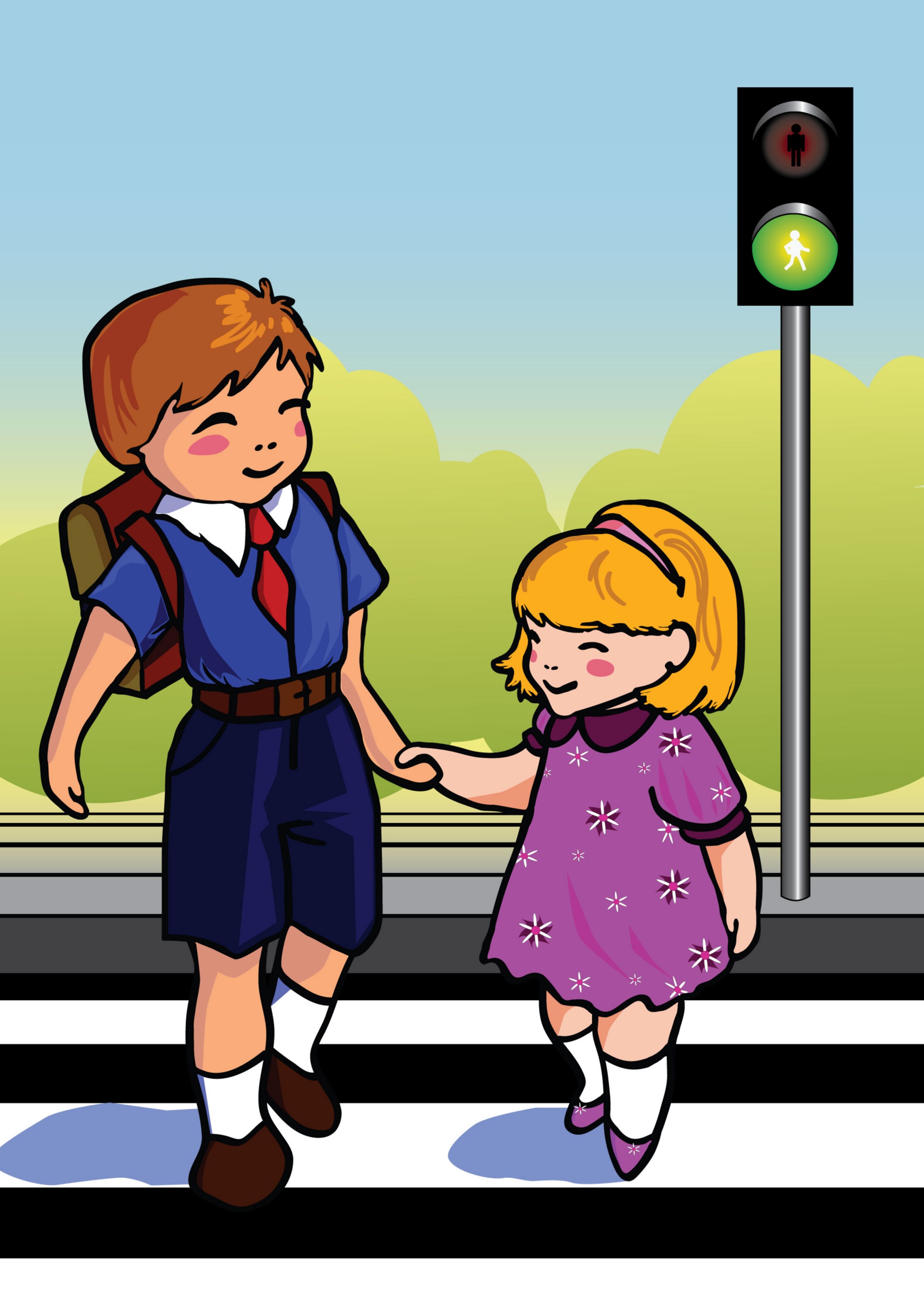 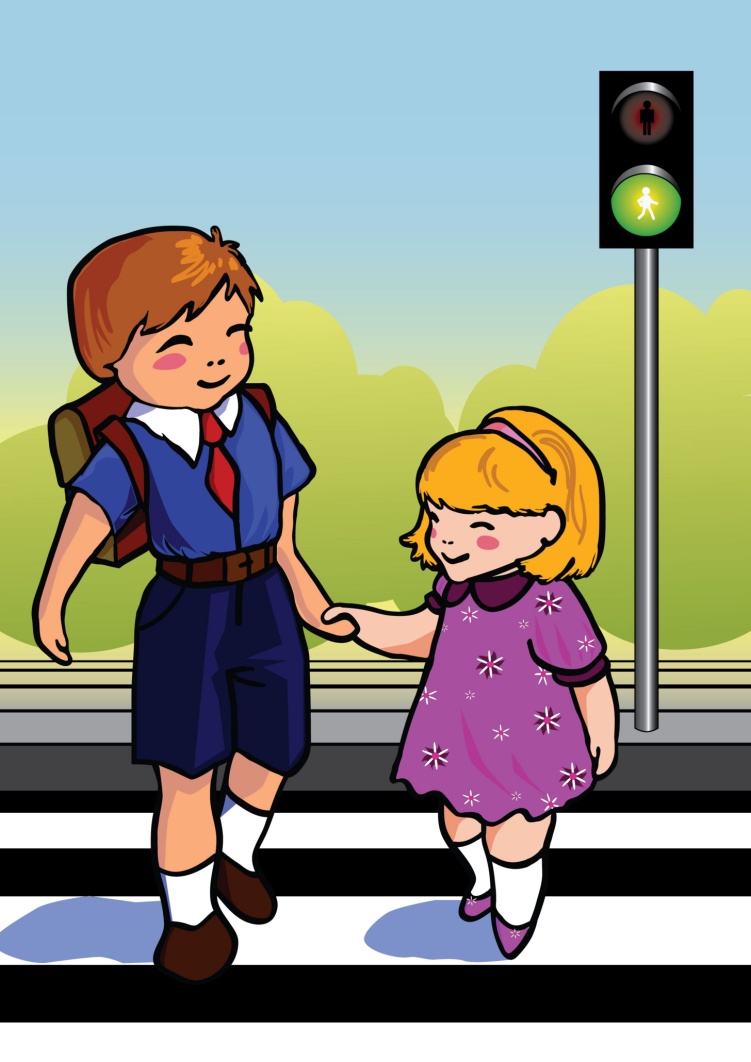 because
EFFECT
CAUSE
Which one is the CAUSE?
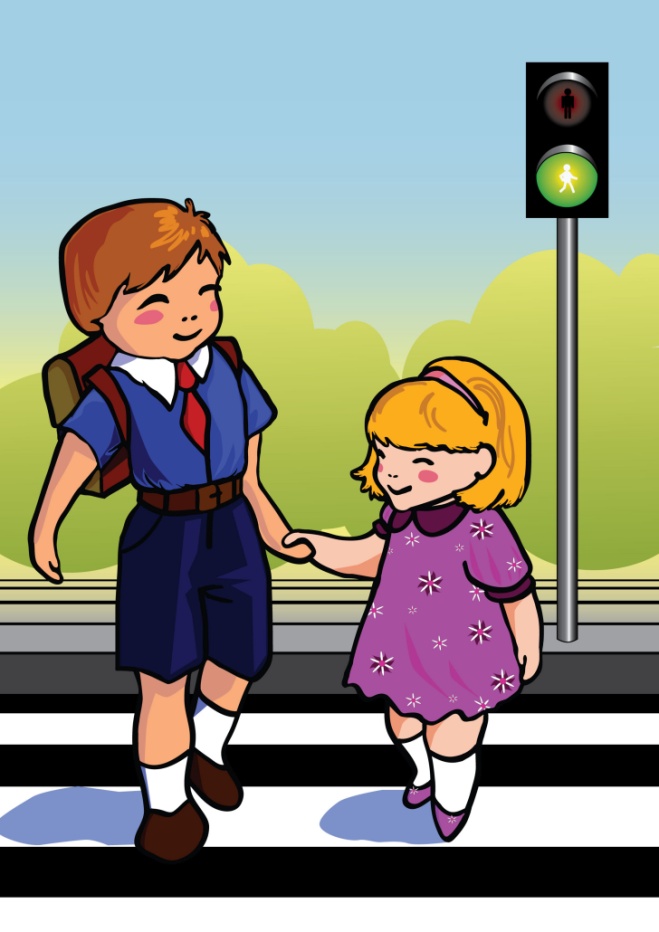 The kids walked across the street because the light turned green.
TRY AGAIN…
Next
GOOD JOB!
Next
Which one is the EFFECT?
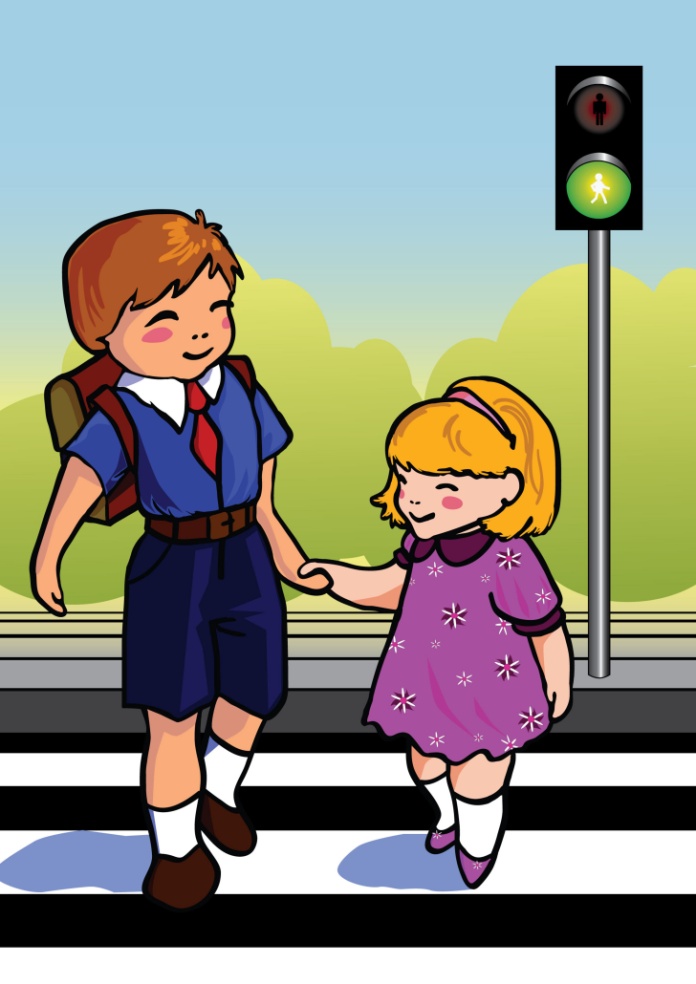 The kids walked across the street because the light turned green.
TRY AGAIN…
Next
GOOD JOB!
Next
Which one is the CAUSE?
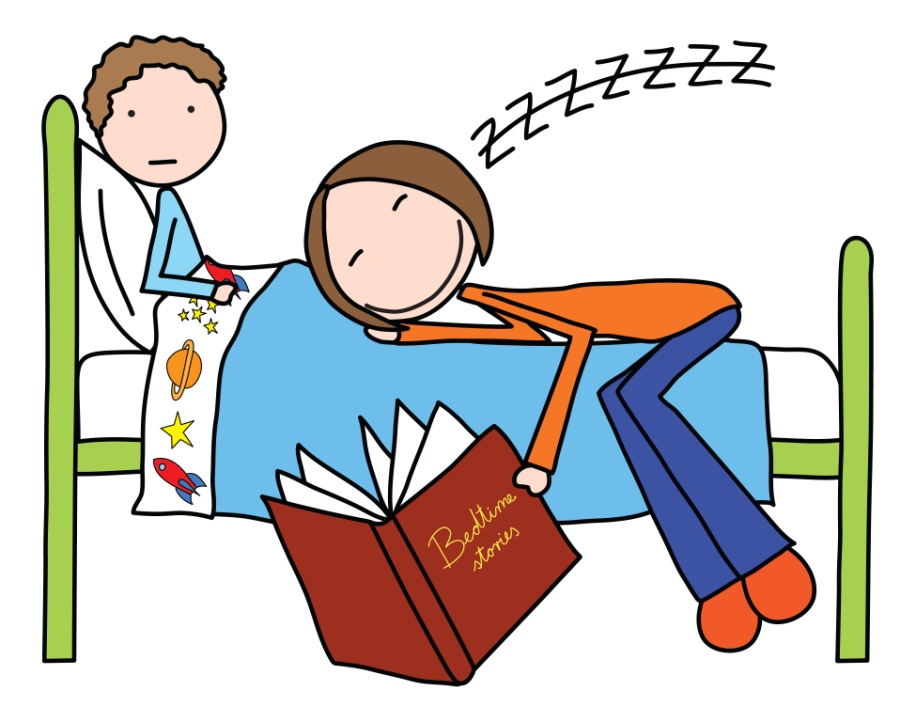 My mom was tired when she read me a bedtime story so she fell asleep on my bed.
TRY AGAIN…
Next
GOOD JOB!
Next
Which one is the EFFECT?
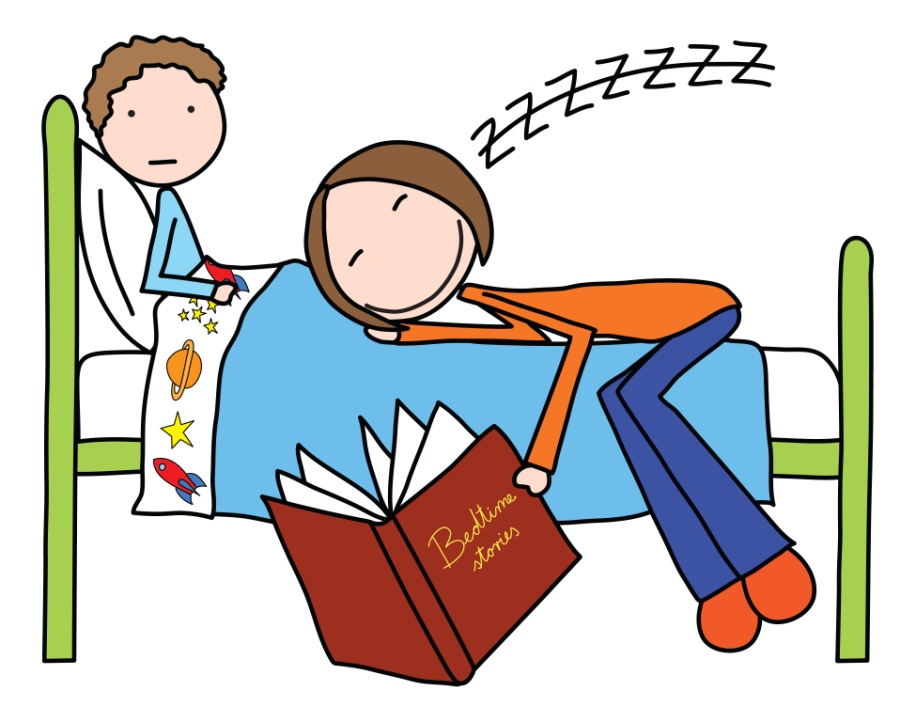 My mom was tired when she read me a bedtime story so she fell asleep on my bed.
TRY AGAIN…
Next
GOOD JOB!
Next
Which one is the CAUSE?
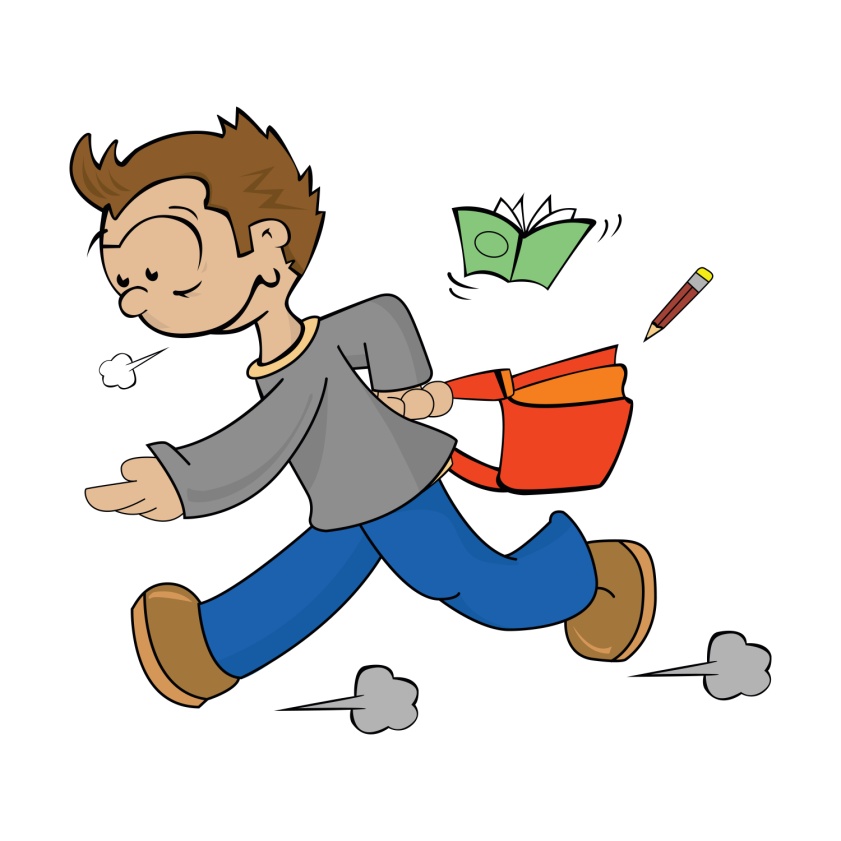 I ran to school because I was late.
TRY AGAIN…
Next
GOOD JOB!
Next
Which one is the EFFECT?
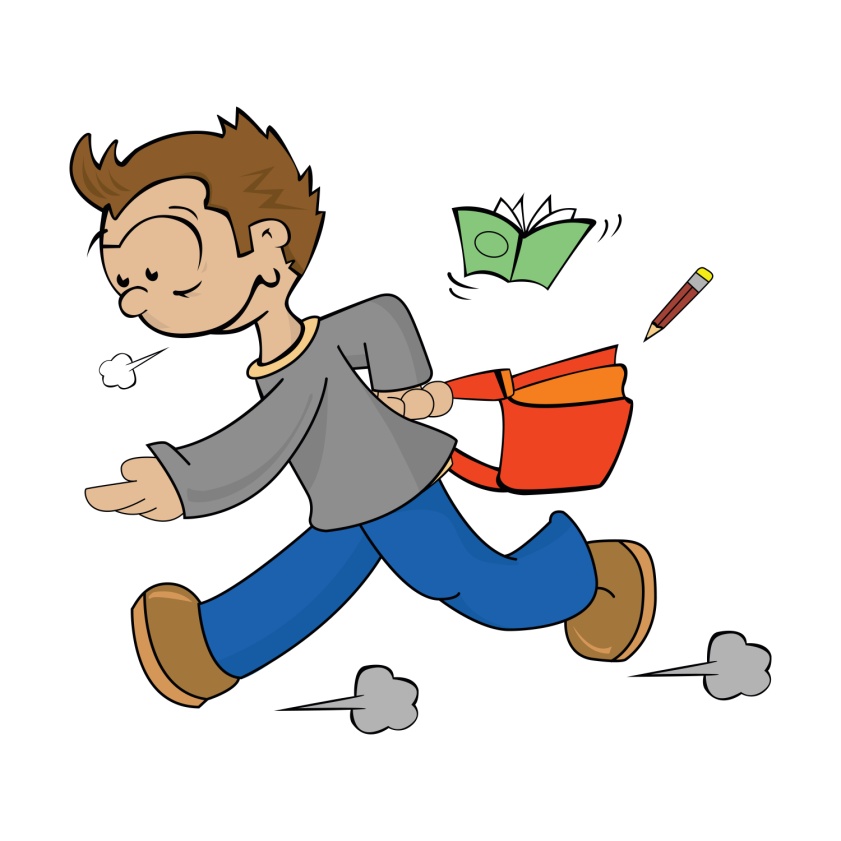 I ran to school because I was late.
TRY AGAIN…
Next
GOOD JOB!
Next
Which one is the EFFECT?
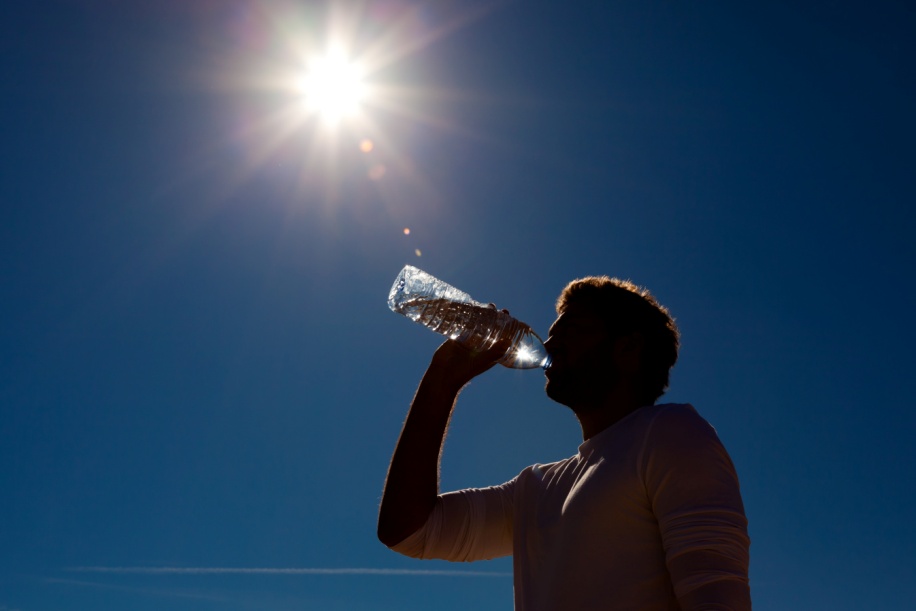 The sun was hot outside so the man drank some water.
TRY AGAIN…
Next
GOOD JOB!
Next
Which one is the CAUSE?
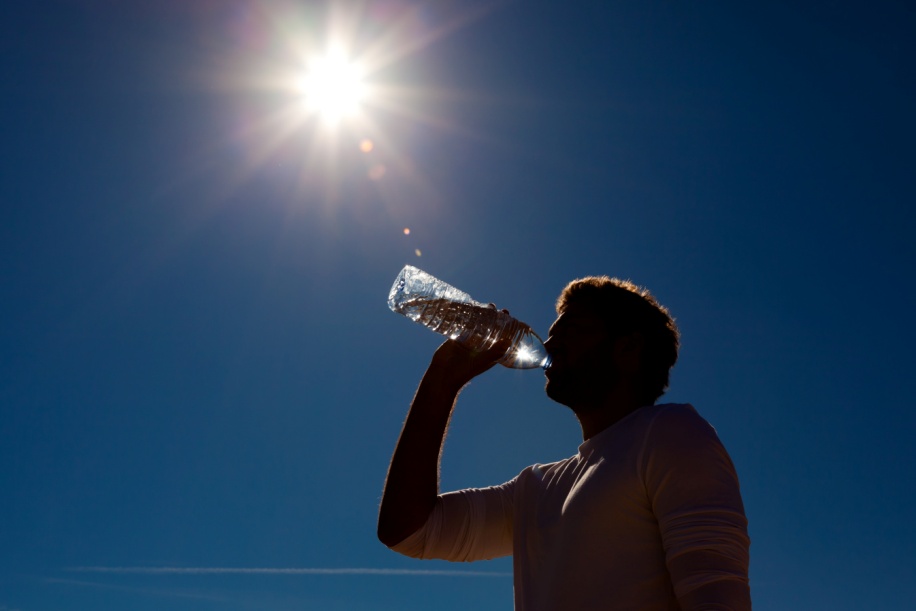 The sun was hot outside so the man drank some water.
TRY AGAIN…
Next
GOOD JOB!
Next
Which one is the CAUSE?
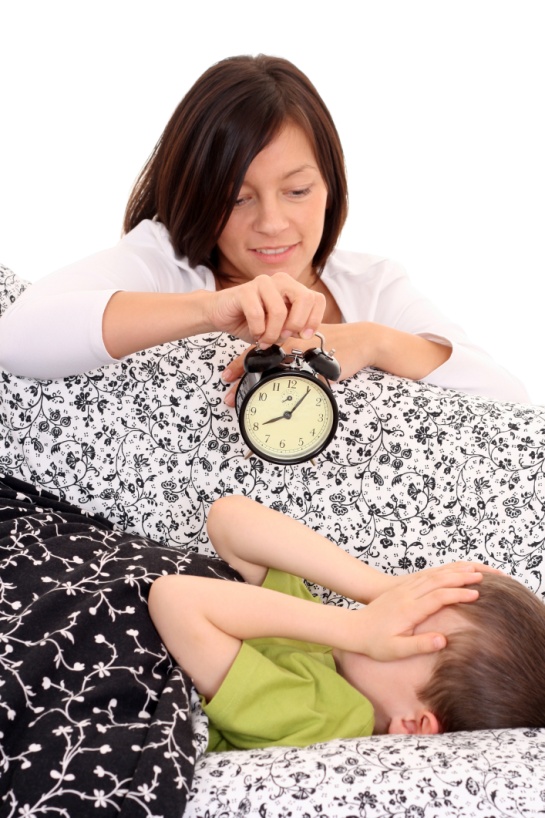 The boy was late for school because he overslept.
TRY AGAIN…
Next
GOOD JOB!
Next
Which one is the EFFECT?
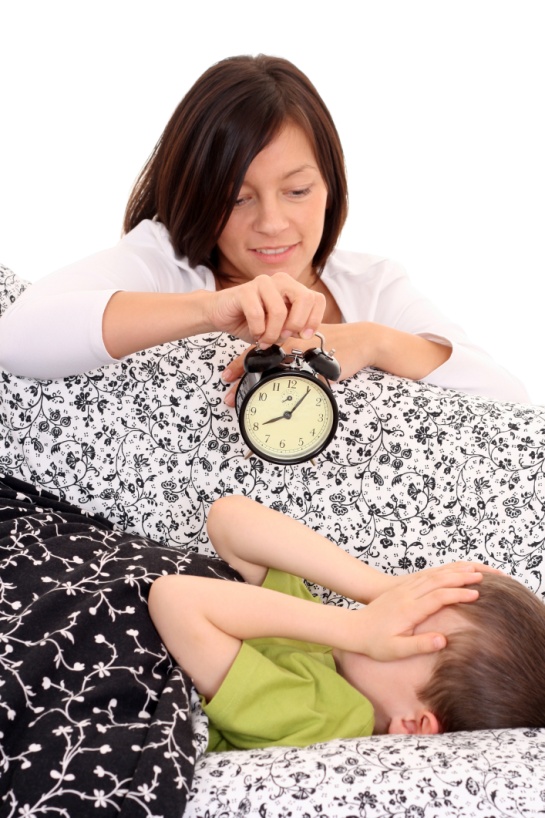 The boy was late for school because he overslept.
TRY AGAIN…
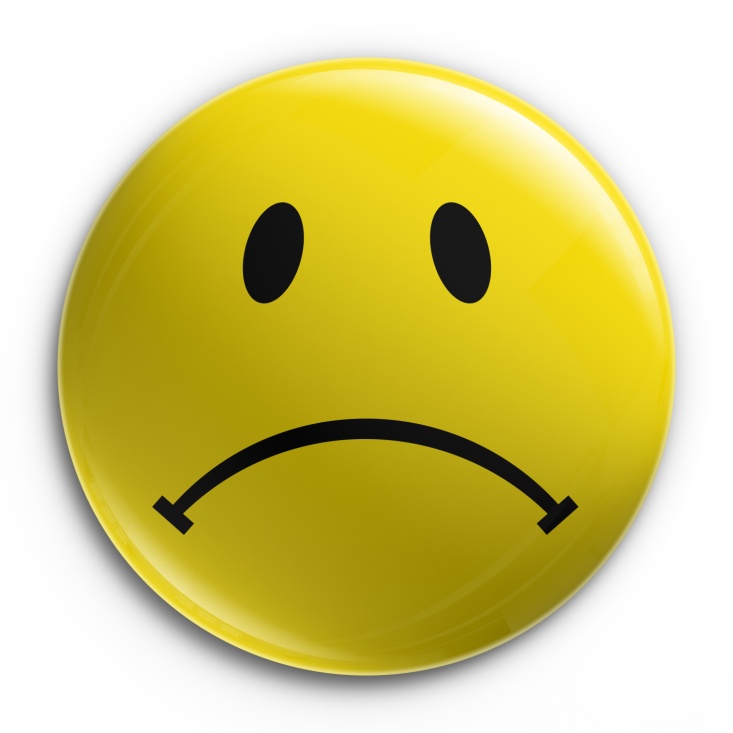 NEXT
GOOD JOB!
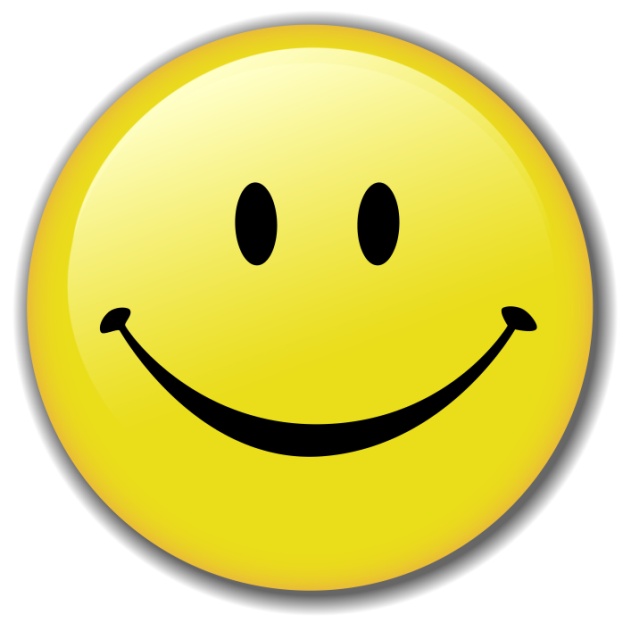 NEXT
Which one is the CAUSE?
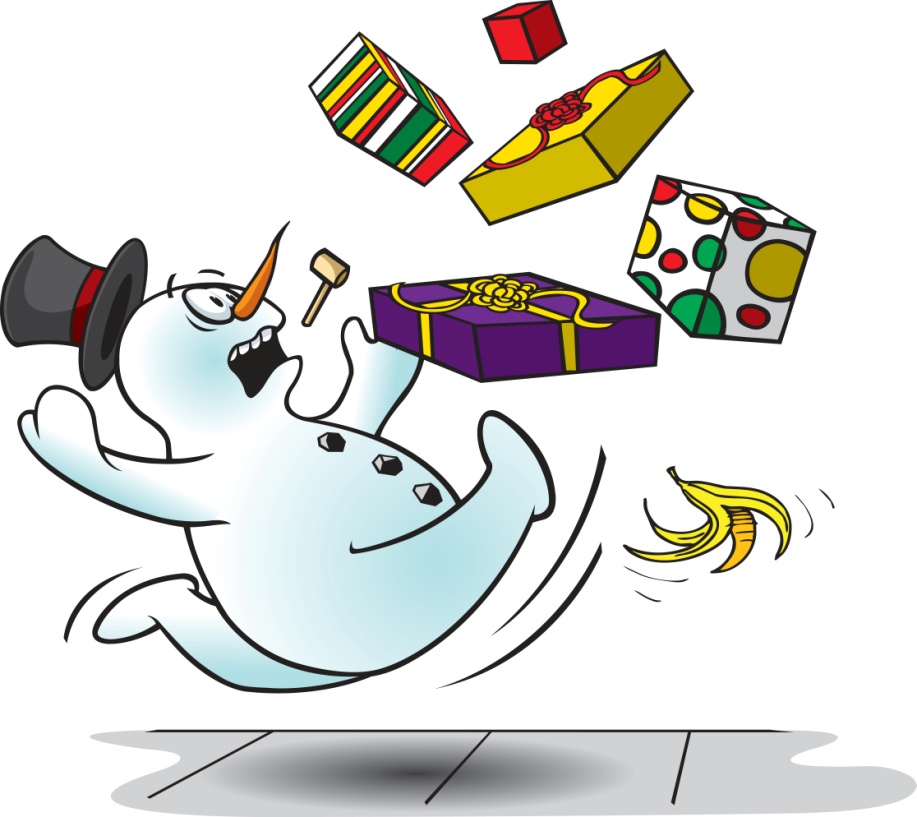 The snowman dropped his gifts because he slipped on the banana.
TRY AGAIN…
Next
GOOD JOB!
Next
Which one is the EFFECT?
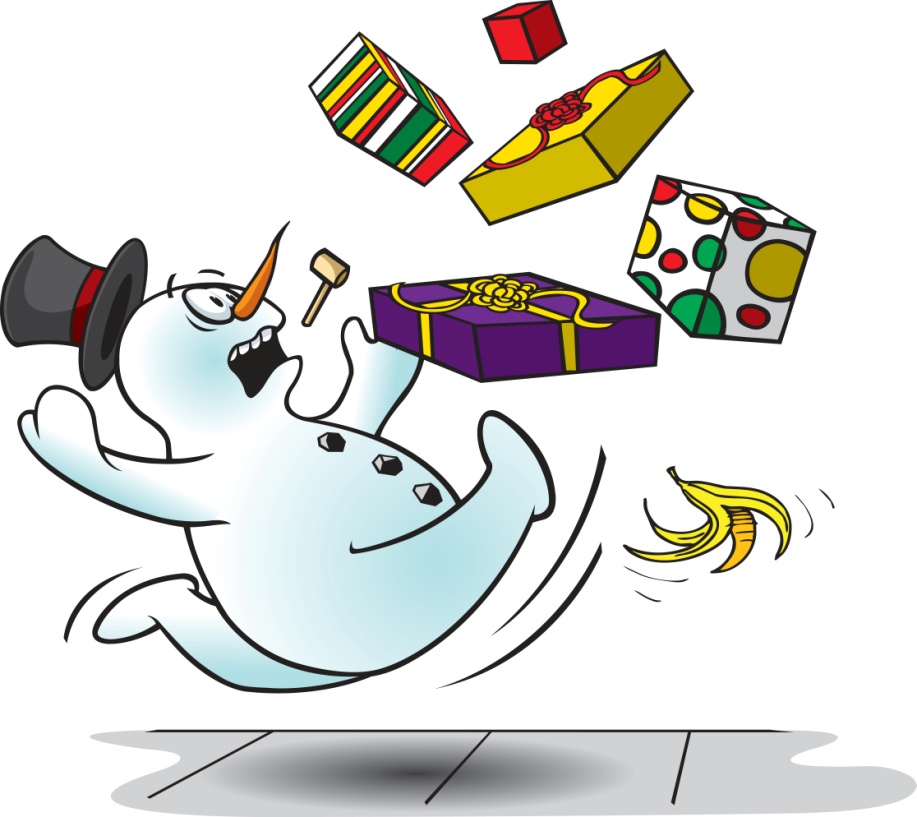 The snowman dropped his gifts because he slipped on the banana.
TRY AGAIN…
Next
GOOD JOB!
Next
Which one is the EFFECT?
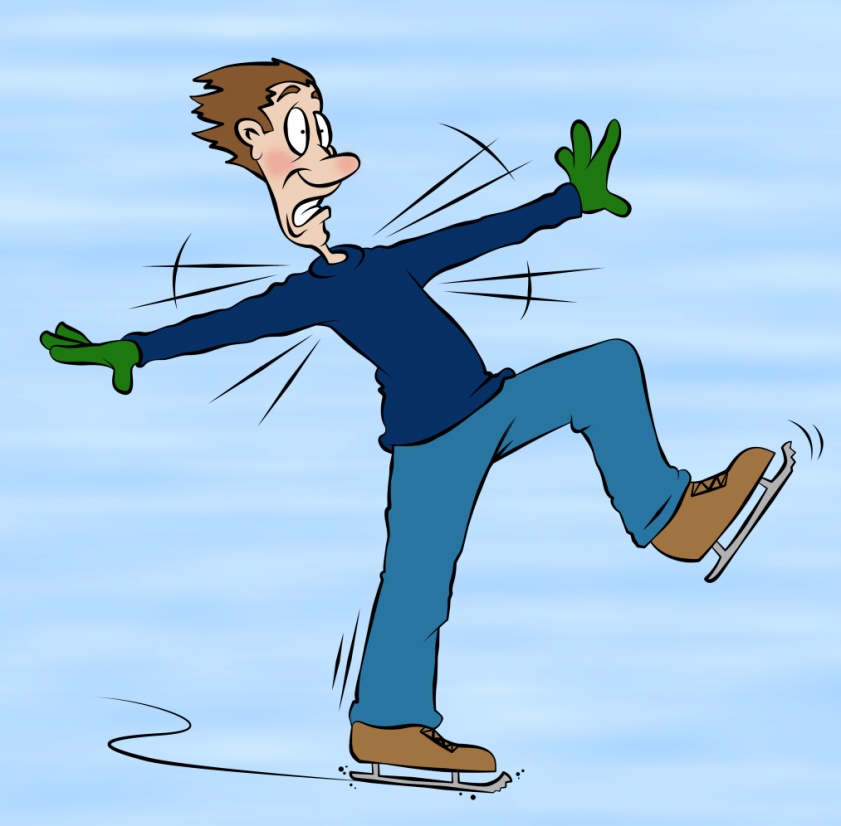 The ice was too slippery so the man lost his balance.
TRY AGAIN…
Next
GOOD JOB!
Next
Which one is the CAUSE?
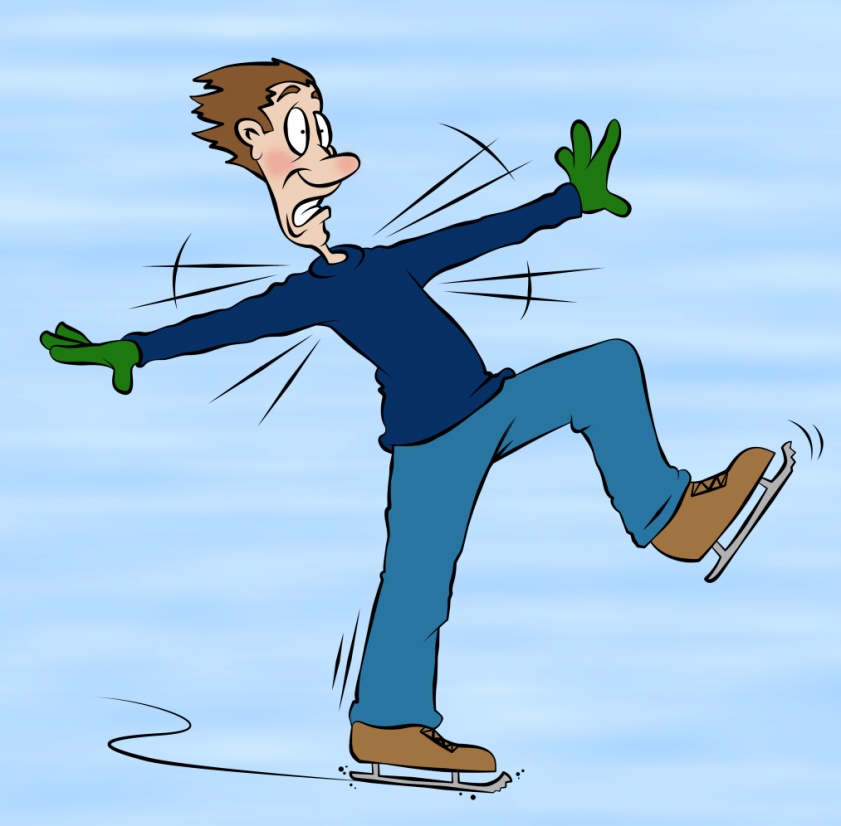 The ice was too slippery so the man lost his balance.
TRY AGAIN…
Next
GOOD JOB!
Next
Which one is the EFFECT?
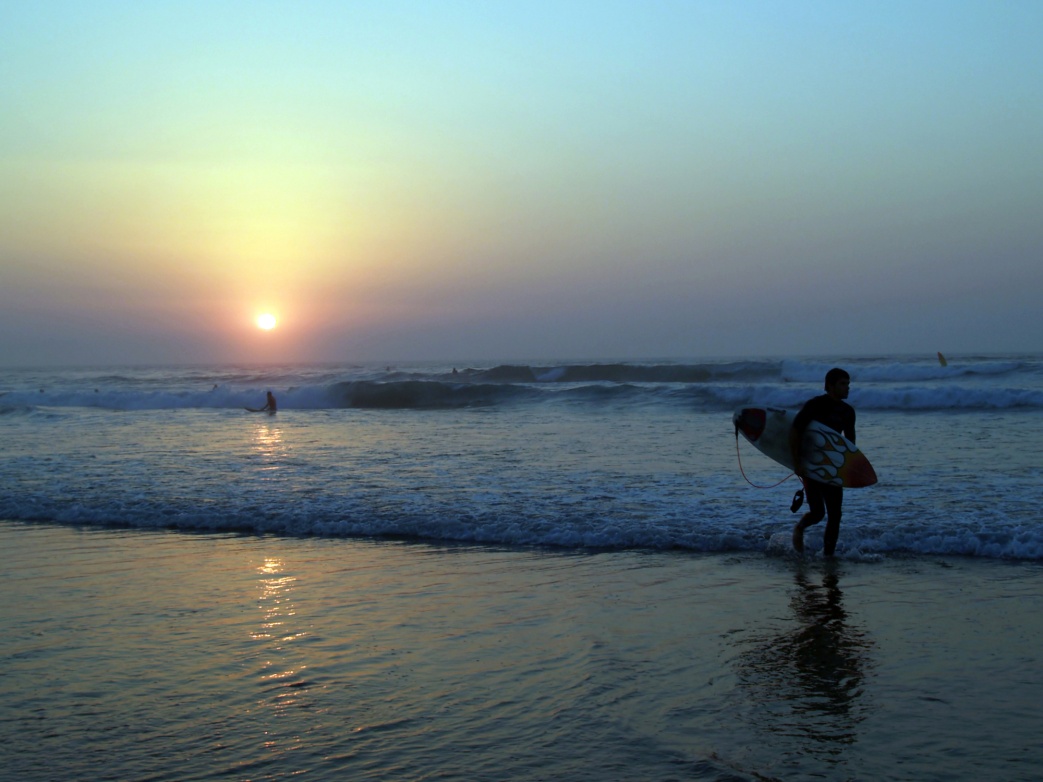 The surfer left the beach becausethe sun was going down.
TRY AGAIN…
Next
GOOD JOB!
Next
Which one is the CAUSE?
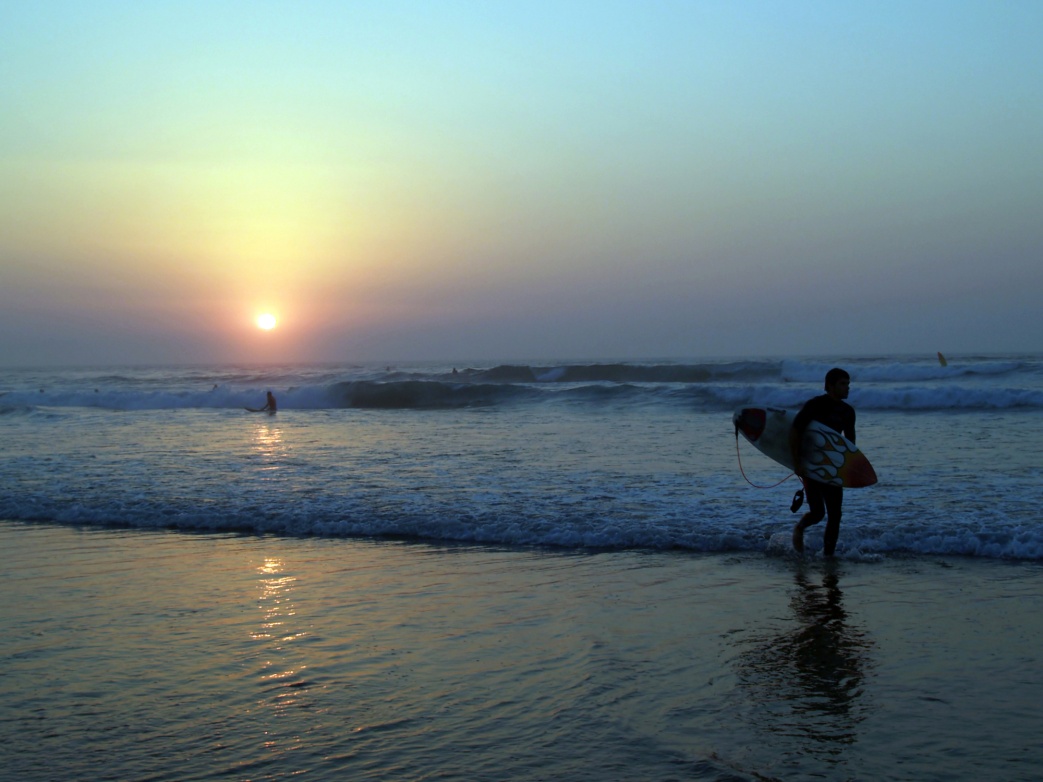 The surfer left the beach becausethe sun was going down.
TRY AGAIN…
Next
GOOD JOB!
Next
THE END!
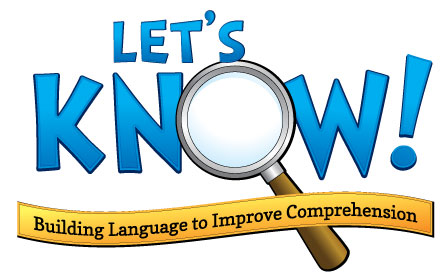